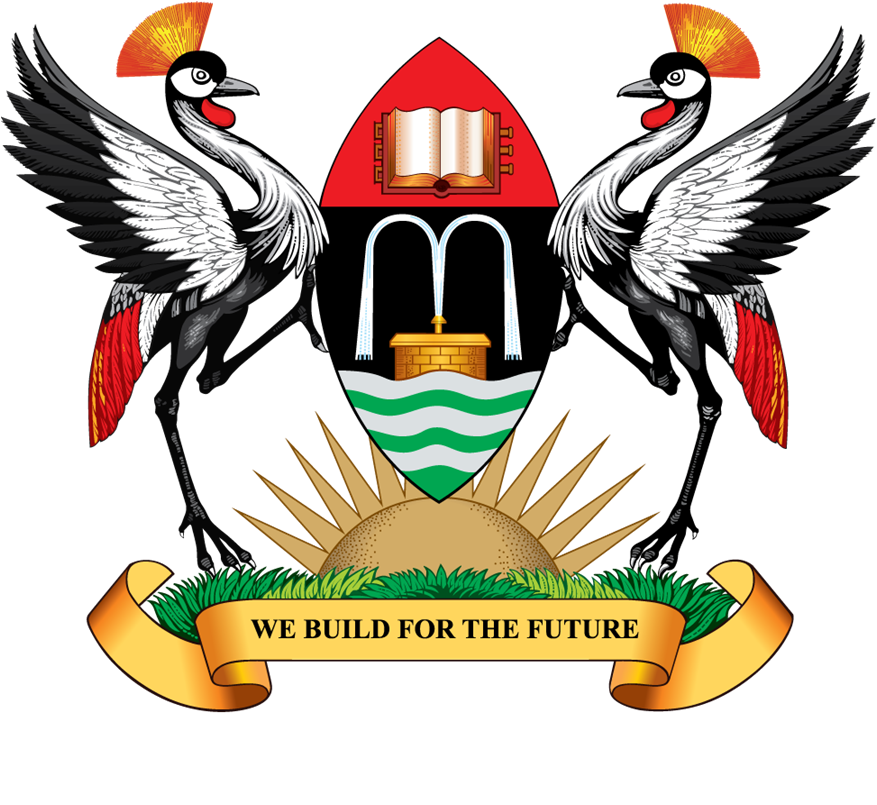 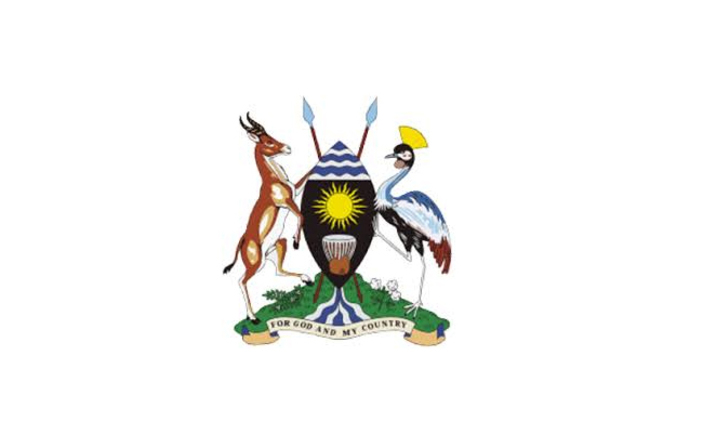 6th EAST AFRICAN HEALTH AND SCIENTIFIC CONFERENCEComparative assessment of the prevalence of tuberculosis risk factors among presumptive tuberculosis and bacteriologically confirmed TB patients in Uganda: a national cross sectional health facility based survey
Winters Muttamba1 Willy Ssengoba1 Rogers Sekibira1 Achilles Katamba1 Bruce Kirenga1 Moses L Joloba1 
1Makerere University College of Health Sciences
Introduction
Tuberculosis remains a global disease burden ranking alongside HIV as the leading cause of death worldwide
In 2015 alone, 6m new cases of TB were reported to WHO
Studies done have  identified risk factors for TB as age, male gender, kitchen type, diabetes, low education level, former episode of TB, family history of TB, smoking, alcohol and drug use.
Poverty also has been documented as a risk factor
Others include: overcrowding, HIV infection and close contact
There’s need to find out the magnitude of host specific & environmental factors that increase the risk of TB at a national level
Studies done on this topic have ascertained prevalence of risk factors only in the TB cases & not presumptive TB cases.
In Uganda this was only in a small geographical area & on a small sample size
This study did a comparative assessment of the prevalence of TB risk factors among presumptive TB and bacteriologically confirmed TB patients in Uganda 
A critical focus on drivers of TB infections, their relative contribution and development of interventions to reduce infection rates in these groups of people as well as improving the prognosis of patients with these risk factors goes a long way in contributing to efforts to curtail TB infection rates.
Methods
This was a cross-sectional study across 5 Ugandan referral hospitals
Covered the period October 2015 to August 2016
Recruited 1859 adult TB presumptive cases presenting to health facilities with cardinal symptoms suggestive of TB disease
We collected sputum samples and tested them with FM, Xpert MTB/RIF & solid culture
HIV testing & Random Blood sugar testing also done
Prevalence of the risk factors was ascertained in all the 1859 presumptive TB cases 
Cases positive on any of the tests were identified & the prevalence of the risk factors in this group ascertained
Prevalence rates & prevalence ratios of the known TB risk factors were calculated
Results
Prevalence of risk factors
Discussion
Exposure to Biomass at 71.3% and 56.5% in presumptive and TB cases respectively emerged as a big risk factor for TB
Absence of BCG scar was very prevalent in both categories of respondents at 49.9% and 51.1% in presumptive and TB cases respectively
HIV infection at 24.9% and 25.7% in the presumptive cases and TB cases respectively lower than the quoted 2014 figure of 39% for the African region
There was a substantial risk associated with smoking at 11.5% among the presumptive TB cases & 18.7% among the TB cases- effect of Nicotine
The prevalence of alcohol use in this study was found at 19.1 % in the presumptive TB cases and 23.6% among the TB cases
Poverty prevalent at 54.7% among the presumptive TB cases and 53.5% among the TB cases Kirenga, higher than B.J., et al.,2015.
Contact was 4.8% and 7.4% among the presumptive TB cases and TB cases respectively… calls for rigorous contact tracing
Diabetes was found in1% presumptive TB cases & 0.5% among TB cases….active case finding strategies in NCD clinics
Family history seen in 13.3% presumptive TB cases & 14.3% of the TB cases….molecular evidence that PTB has a strong genetic basis
Conclusion/Recommendations
For most of the risk factors we can do something about……
Advances in TB diagnosis & treatment shd be complemented by interventions that limit the impact of TB risk factors
Interventions tailored to TB control in people with these risk factors would lead to a tremendous contribution to TB control efforts
Concerted efforts from not only the researchers but policy makers as well (legislation & funding)
?Time to borrow lessons from HIV TB collaboration
Acknowledgements
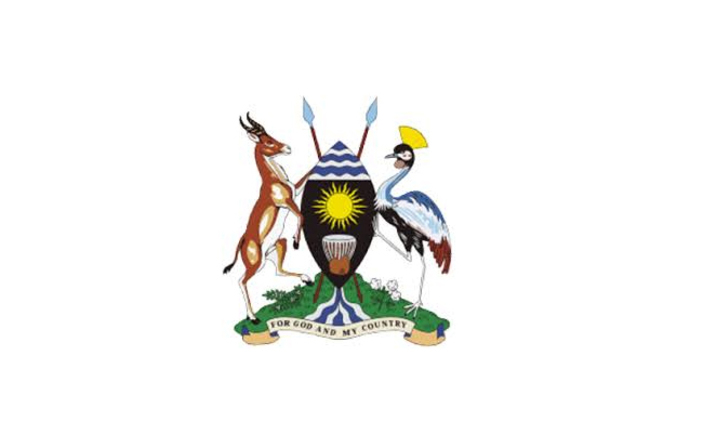 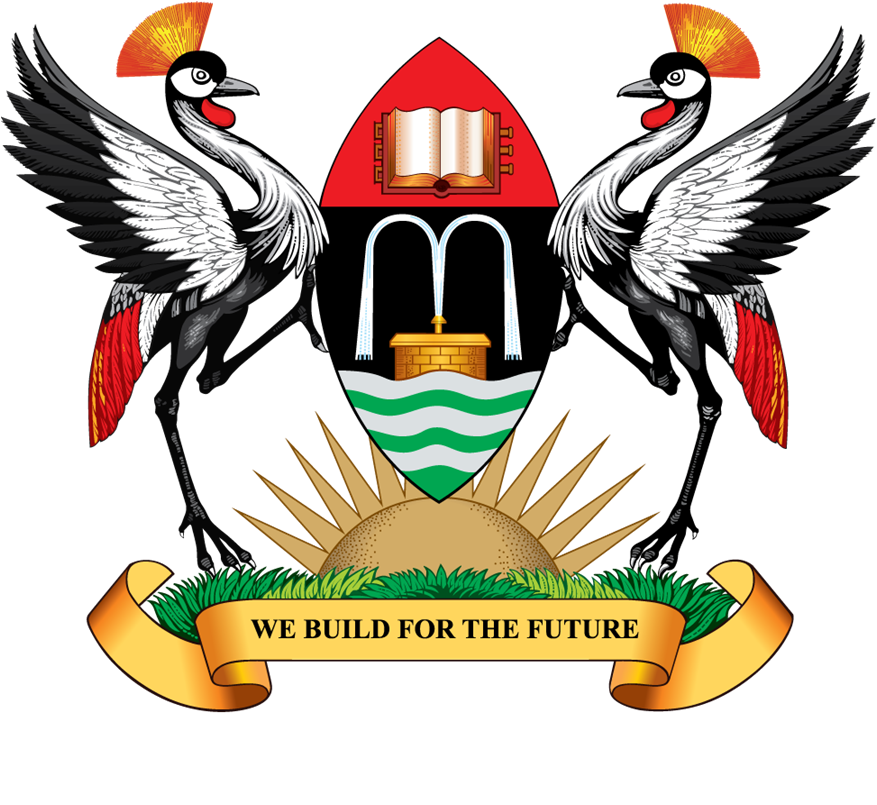 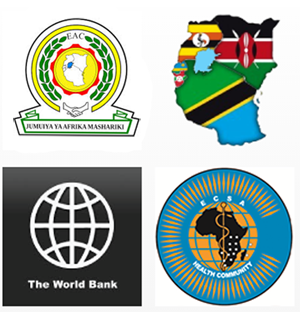 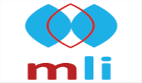